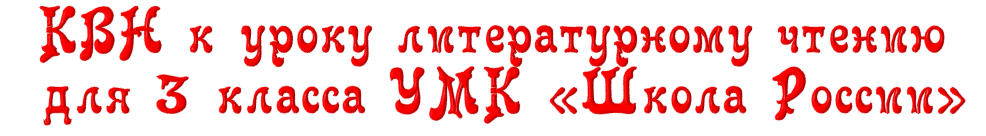 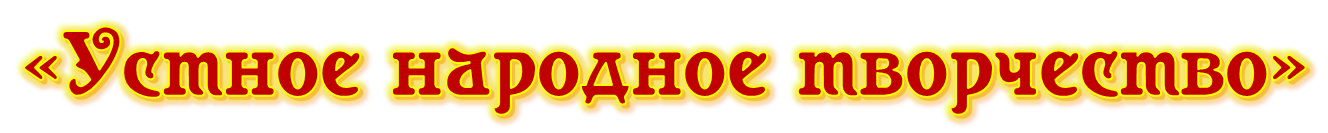 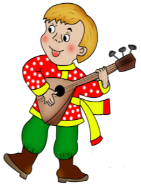 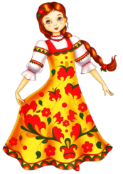 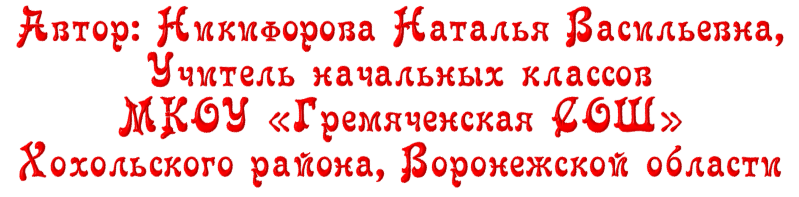 и
Ребята! 
Сегодня наш КВН посвящён устному народному творчеству . Выбирайте конкурсы, читайте задания , выполняйте их, следую инструкциям на слайдах. 
Желаю всем удачи!
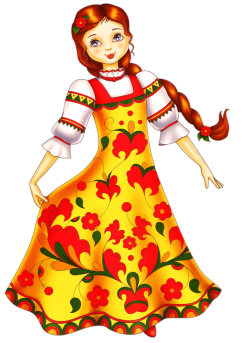 1 конкурс
2 конкурс
3 конкурс
Кроссворд
Виды фольклора
Закончи пословицу
4 конкурс
5 конкурс
6 конкурс
Что такое сказка?
Узнай героя и его сказку
Народные промыслы
Ребята! 
Разгадайте кроссворд по изученным сказкам. Внимательно читайте вопрос и, когда ответ будет готов, 
нажмите на него . Ответ появится автоматически, появится стрелка для перехода на следующий слайд.
Желаю вам удачи!
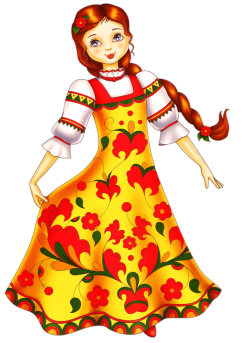 1 конкурс. «Кроссворд»
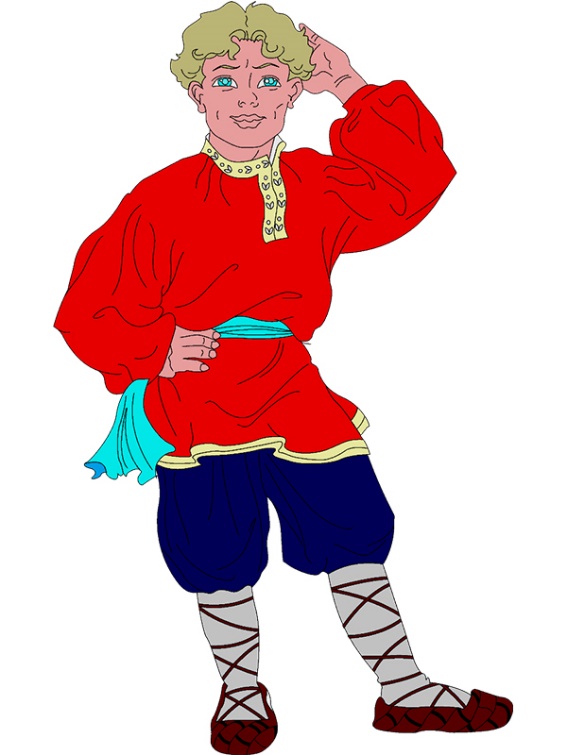 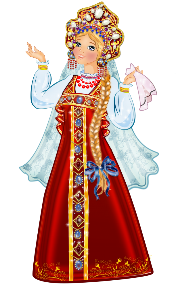 Хозяин Жар-птицы …
А
Ф
Р
О
Н
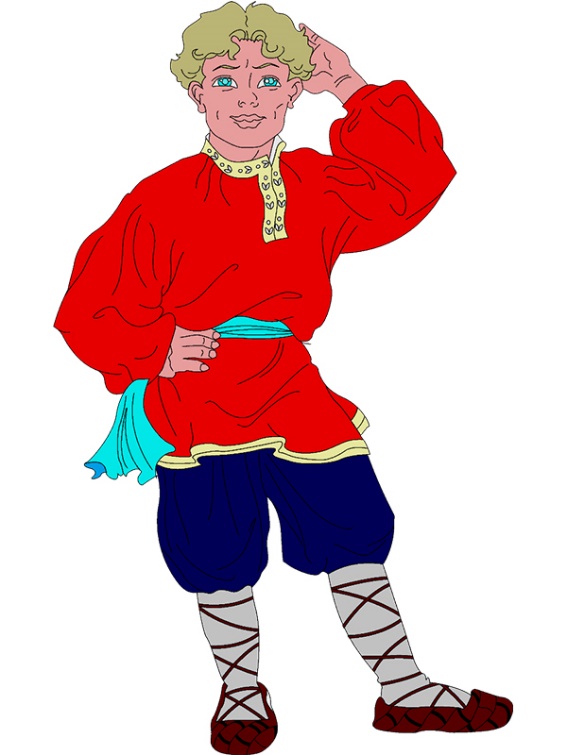 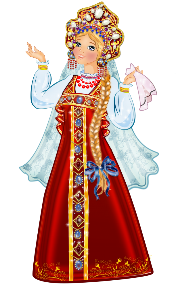 Братец Иванушка превратился  в …
К
О
А
З
Ф
Л
Р
Ё
О
Н
Н
О
Ч
Е
К
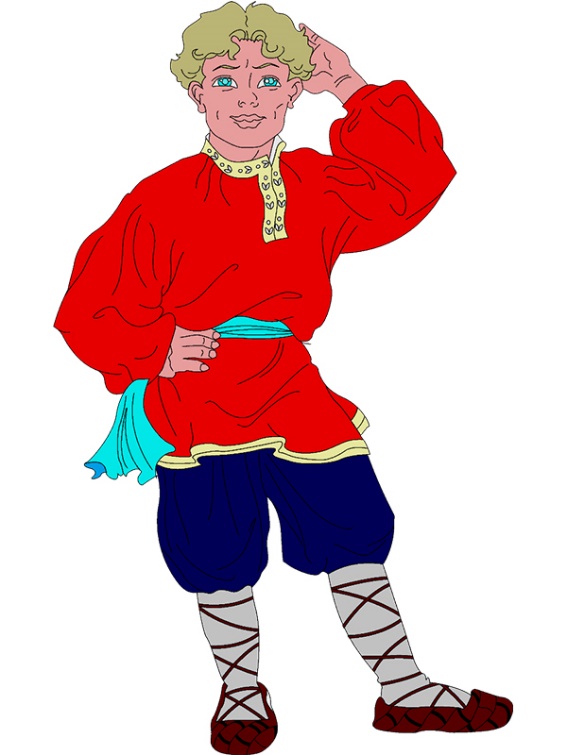 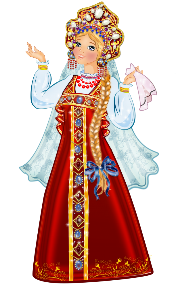 Героиня, которую хотела погубить ведьма  …
К
О
А
З
А
Ф
Л
Л
Р
Ё
Ё
О
Н
Н
Н
О
У
Ч
Ш
Е
К
К
А
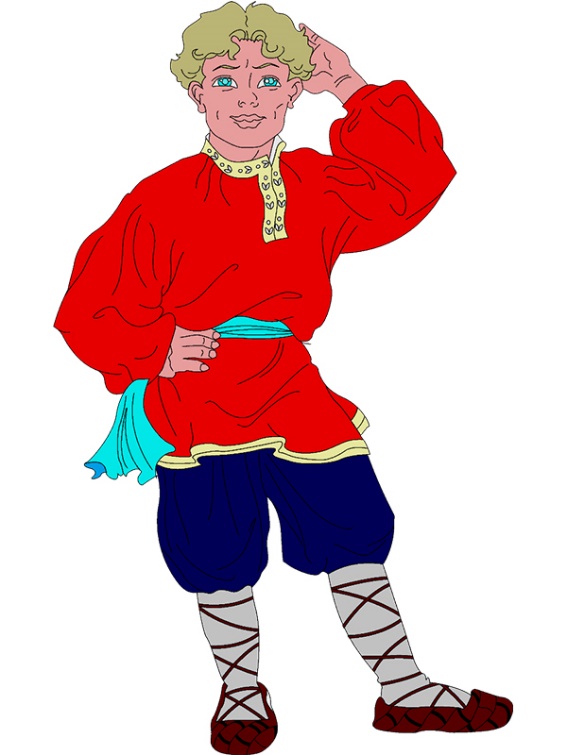 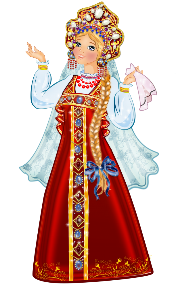 Кто это? «…Бежит, земля дрожит, из ушей дым столбом валит…»
К
О
А
З
А
Ф
Л
Л
Р
Ё
Ё
О
Н
Н
Н
О
У
К
Ч
Ш
О
Е
К
Н
К
А
Ь
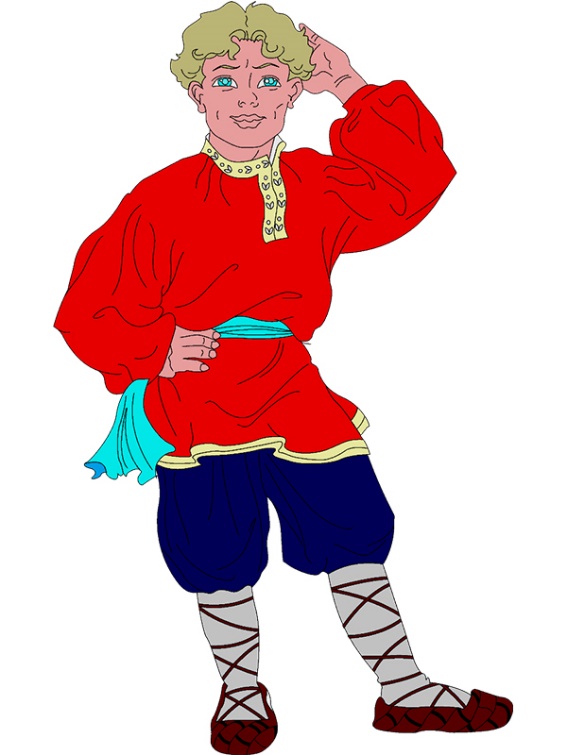 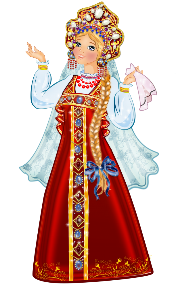 В конюшне царя Кусмана Иван-царевич 
прикоснулся  к…
К
О
А
З
А
Ф
Л
Л
У
Р
Ё
Ё
З
О
Н
Н
Д
Н
О
У
К
Е
Ч
Ш
О
Ч
Е
К
Н
К
К
А
Ь
А
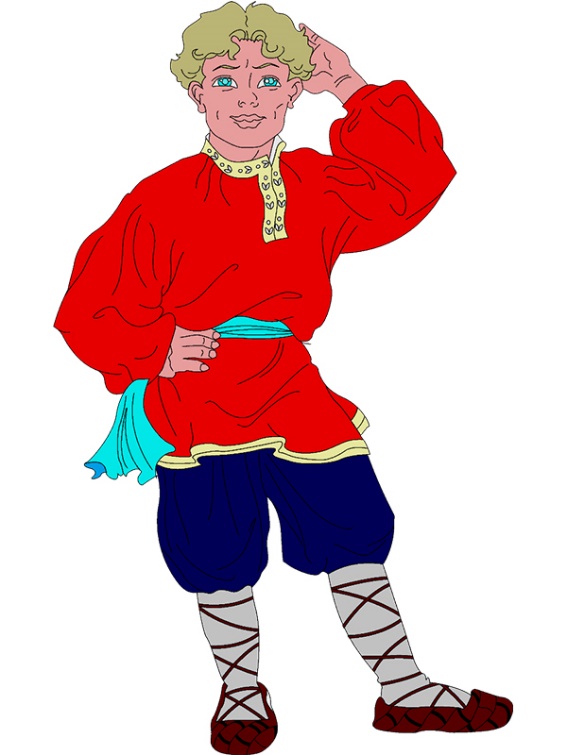 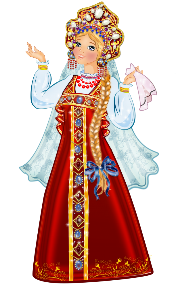 Невесту Иванушки-дурачка звали   …
К
О
А
З
А
Ф
Л
Л
У
Р
Ё
Ё
З
О
Н
Н
Д
Е
Н
О
У
К
Е
Л
Ч
Ш
О
Ч
Е
Е
К
Н
К
Н
К
А
Ь
А
А
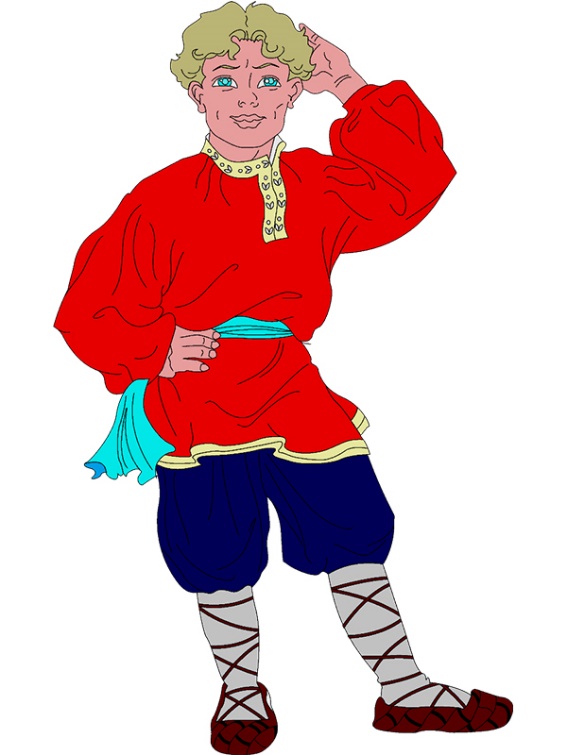 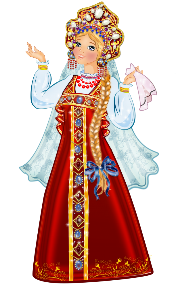 В саду царя Берендея яблоки росли   …
К
О
А
З
А
Ф
Л
Л
У
З
Р
Ё
Ё
З
О
О
Н
Н
Д
Е
Л
Н
О
У
К
Е
Л
О
Ч
Ш
О
Ч
Е
Т
Е
К
Н
К
Н
Ы
К
А
Ь
А
А
Е
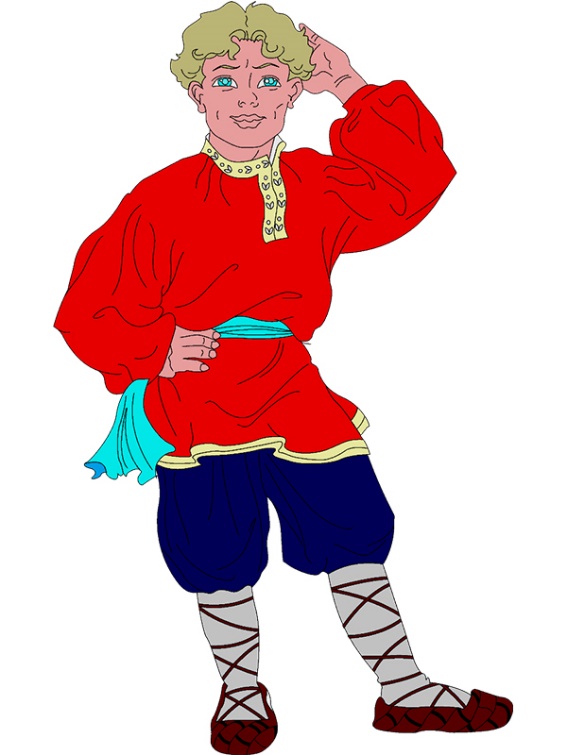 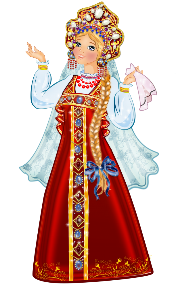 Елена Прекрасная узнала своего жениха благодаря   …
К
О
А
З
А
П
Ф
Л
Л
У
З
Е
Р
Ё
Ё
З
О
Р
О
Н
Н
Д
Е
Л
С
Н
О
У
К
Е
Л
О
Т
Ч
Ш
О
Ч
Е
Т
Е
Е
К
Н
К
Н
Ы
Н
К
А
Ь
А
А
Е
Ь
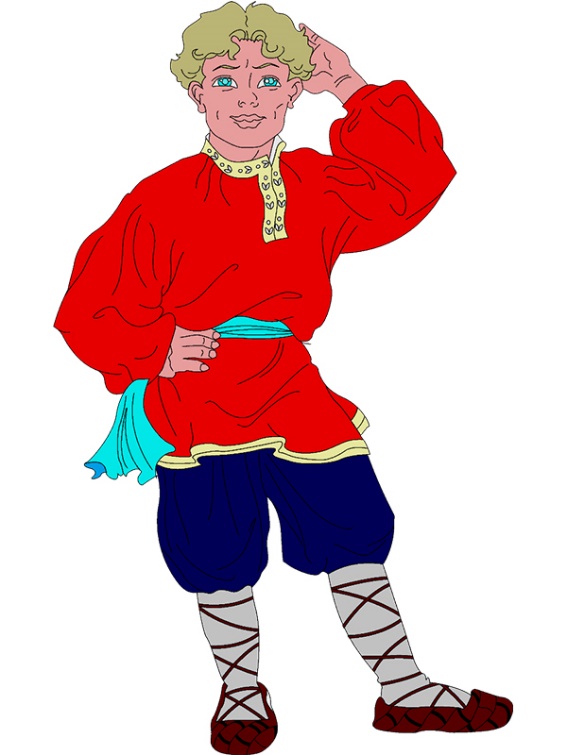 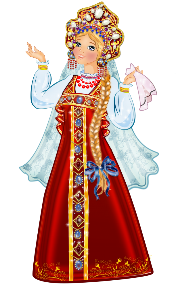 Ф
О
В переводе с английского языка это слово обозначает «народная мудрость, знание»
Л
Ь
К
К
О
А
А
З
П
Ф
Л
Л
У
З
Е
Р
Ё
Ё
З
О
Р
О
Н
Н
Д
Е
Л
С
Н
О
У
К
Е
Л
О
Т
Ч
Ш
О
Ч
Е
Т
Е
К
Е
К
Н
Н
Ы
Н
К
А
Ь
А
А
Е
Ь
Л
О
Р
Ребята! 
Вспомните виды фольклора. Для проверки сделайте клик мышкой
 на первые буквы. 
Желаю вам удачи!
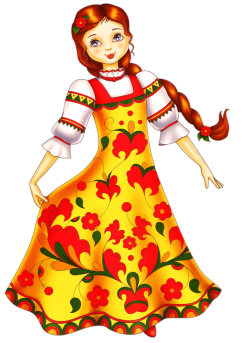 2 конкурс. «Виды фольклора»
Е
П
С
Н
И
Ц
Ы
О
П
С
Л
О
В
И
К
И
Р
П
И
Б
А
У
Т
В
О
Р
К
К
С
О
Р
О
Г
О
И
Ч
С
И
Т
А
Л
К
И
А
О
З
Г
А
Д
К
И
П
Т
Е
Ш
К
И
Е
Ы
Н
Б
Ы
Л
И
Ц
Ы
Б
Л
И
Н
Ы
Е
П
С
Т
У
Ш
К
И
К
С
А
З
К
И
Ребята! 
Прочитайте начало пословицы, вспомните продолжение. Для проверки сделайте клик мышкой на начало пословицы.
Желаю вам удачи!
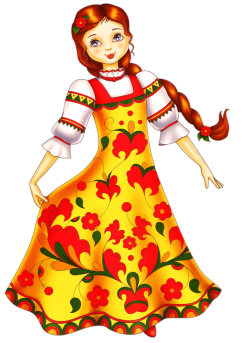 3 конкурс. «Закончи пословицу»
Труд кормит, а
лень портит.
Раз соврал-навек
лгуном стал.
Кончил дело-
гуляй смело.
Худо тому, кто
добра не делает никому.
Сам потерпи, а
другого не выдай.
Учись доброму,
худое на ум не пойдёт.
Человек без друзей,
что дерево без корней.
Клик на 
пословицу
Ребята! 
Составьте полное определение сказки. Сначала попробуйте сами, потом можно будет воспользоваться подсказками.
Желаю вам удачи!
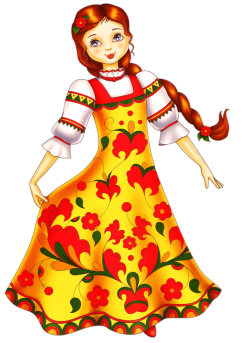 4 конкурс. «Что такое сказка?»
Подсказка 1
Сказка – это произведение;
Подсказка 2
изображается чудесное, необычное;
Подсказка 3
раньше передавалось из уст в уста;
Подсказка 4
В сказке есть зачин, присказка,
 концовка.
Ребята! 
Мы из сказки – ты нас знаешь.
Если вспомнишь – отгадаешь!
А не вспомнишь – ну так что ж…
Сказку заново прочтёшь!
Кнопки : ответ готов

подсказка-картинка
Желаю вам удачи!
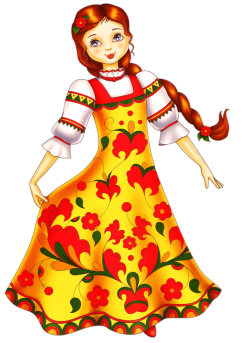 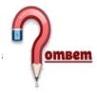 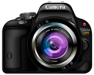 5 конкурс. «Узнай героя и его сказку»
Скок–поскок, скок–поскок
Через море и лесок!
По пути нашёл Жар–птицу
И красавицу-девицу,
Ну а глупого царя
Обмануть сумел не зря.
Так Иванушке помог
Умный маленький конёк,
Всем известный…
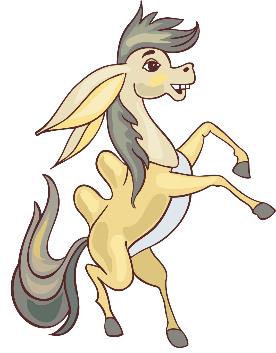 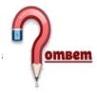 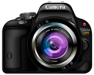 Ответ: Горбунок
Кто работать не хотел,
А играл и песни пел?
К братцу третьему потом
Прибежали в новый дом.
От волка хитрого спаслись,
Но долго хвостиком тряслись.
Сказка известна любому ребёнку
И называется…
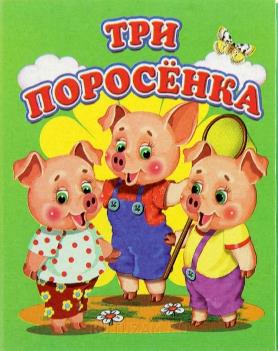 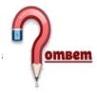 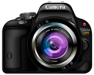 Ответ: «Три поросёнка»
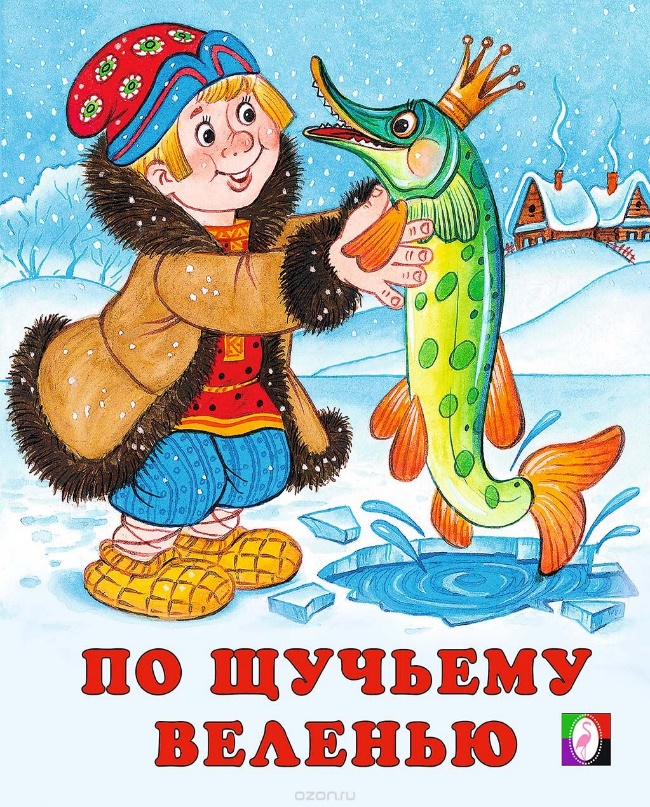 Удивляется народ:
Едет печка, дым идёт,
А Емеля на печи
Ест большие калачи!
Чай сам наливается
По его хотению,
А сказка называется…
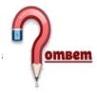 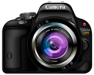 Ответ: «По щучьему веленью»
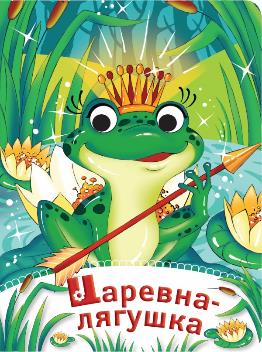 Прямо в болото упала стрела,
А в этом болоте царевна жила,
Как звали царевну, скажи мне на ушко.
Я знаю, ты помнишь – 
Царевна-…
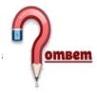 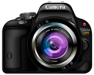 Ответ: Лягушка
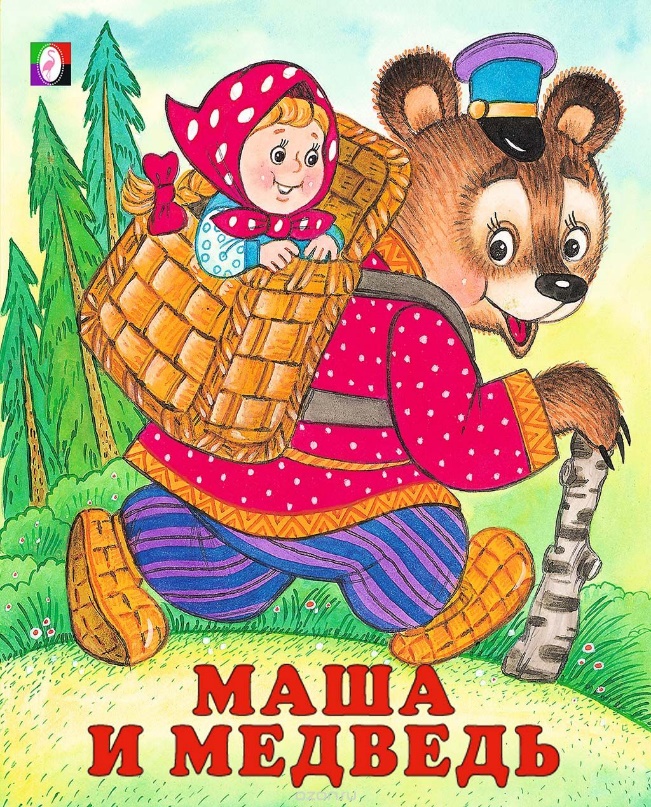 Сидит в корзине девочка
У мишки за спиной.
Он сам того не ведая,
Несёт её домой.
Ну, отгадал загадку?
Тогда скорей ответь!
Названье этой сказки…
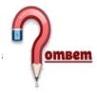 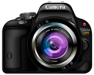 Ответ: «Маша и медведь»
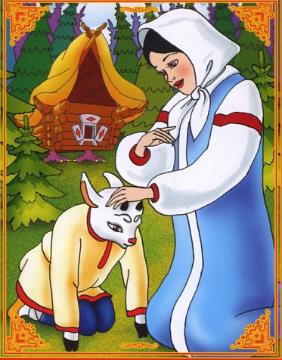 «Не пей, Иванушка, если устанешь…»
А братец всё выпил до донышка.
«Не пей, Иванушка, козлёночком станешь!» -
Плачет сестрица…
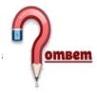 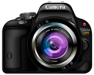 Ответ: Алёнушка
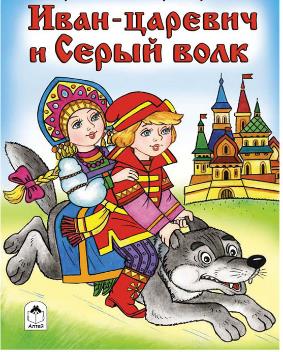 В сказке той царевич жил.
Серый волк ему служил.
Сказку эту вспоминайте.
Дружно вместе называйте.
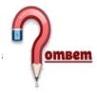 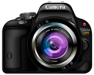 Ответ: «Иван-царевич
 и серый волк»
Ребята! 
Отгадайте загадки про народные промыслы. Для проверки сделайте клик мышкой на загадку.
Желаю вам удачи!
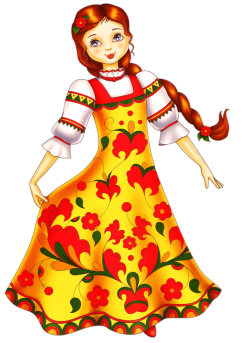 6 конкурс. «Народные промыслы»
Хохлома
Снежно-белая посуда,
Расскажи-ка: ты откуда?
Видно,с Севера пришла
И цветами расцвела:
Голубыми,синими,
Нежными,
красивыми.
Гжель
Резные ложки и ковши
Ты разгляди-ка, не спеши.
Там травка вьется и цветы
Растут нездешней красоты.
Блестят они, как золотые,
А может,солнцем залитые.
Дымковская   игрушка
Богородская игрушка
Весёлая белая глина,
Кружочки,полоски на ней.
Козлы и барашки смешные,
Табун разноцветных коней.
Тук-тук, щёлк-щёлк,
Медведь, мужик, коза и волк….
Деревянные игрушки:
И медведи и старушки –
То сидят, а то спешат,
Ребятишек всех смешат.
Филимоновская   игрушка
Слепили мастера,
Нас раскрашивать пора.
Кони, барышни, барашки –
Все высоки и стройны.
Сине-красные полоски
На боках у нас видны.
Городецкая роспись
Из липы доски сделаны,
И прялки, и лошадки…..
Цветами разрисованы,
Как будто полушалки.
Там лихо скачут всадники,
Жар-птицы ввысь летят.
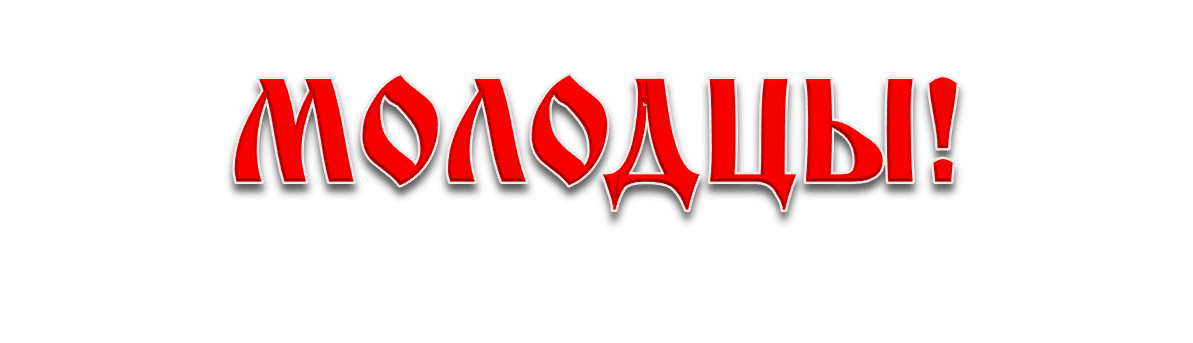 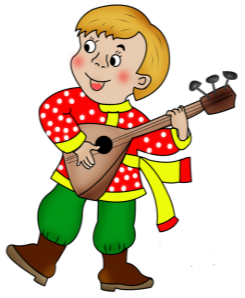 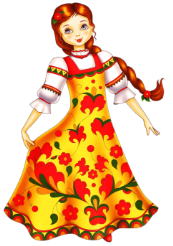 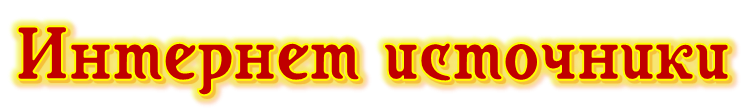 Виньетка
Девица 
Парень 
Царевна
Иван
 Фотоаппарат
   Знак вопроса
Горбунок  Три поросёнка
По щучьему веленью 
Царевна-лягушка
Маша и медведь
Алёнушка
Иван-царевич 
Загадки про народные промыслы
Гжель  Богородская игрушка
Хохлома  Дымковская игрушка
Филимоновская игрушка Городецкая роспись
Поурочные разработки по литературному чтению для 3 класса С.В.Кутявина  с.63-66